Prototyping and Wireframe Tools
Damian Gordon
The Pencil Project
http://pencil.evolus.vn/
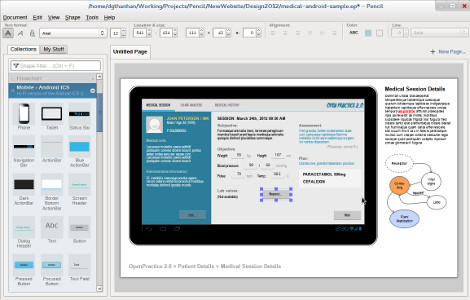 https://www.fluidui.com/
http://lumzy.com/app/
Mockingbird
https://gomockingbird.com/mockingbird
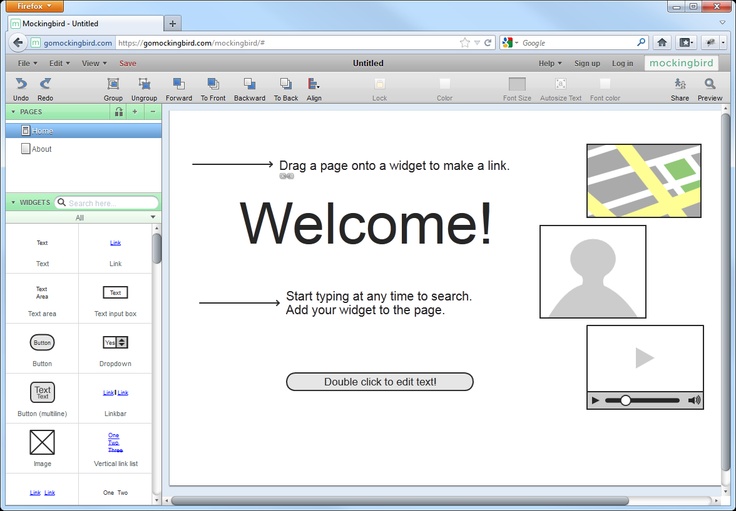 Web Site Wireframe Tool
http://wireframe.talltree.us/default.asp
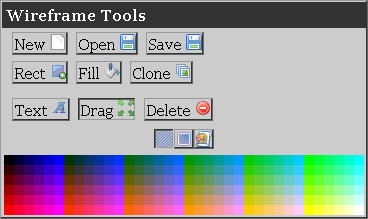 https://cacoo.com/
http://www.sketchup.com/
http://verifyapp.com/
THE END.